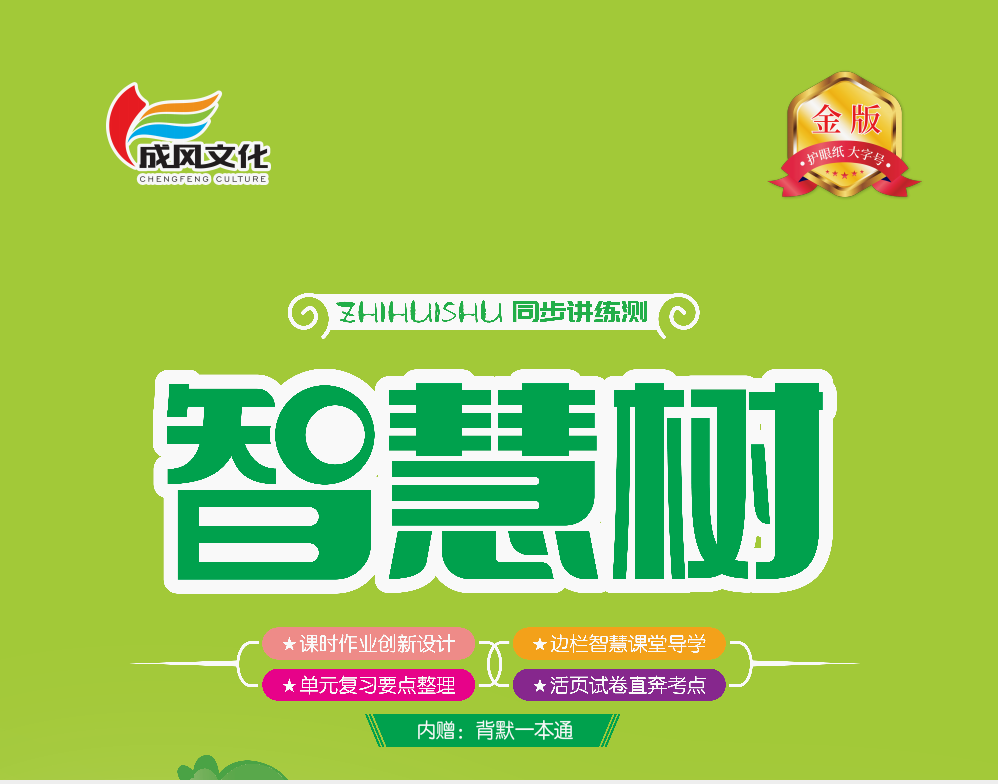 第八单元复习要点梳理
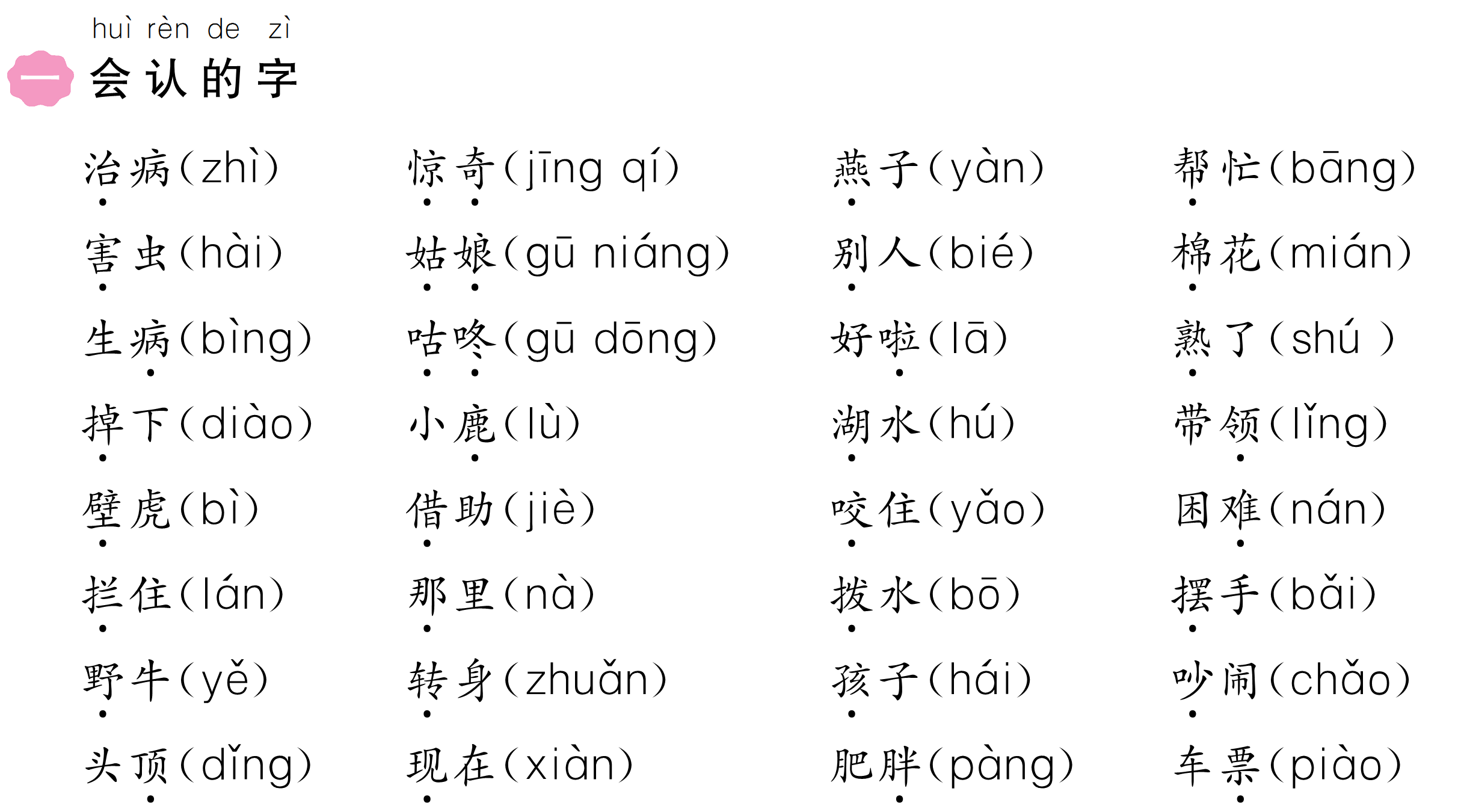 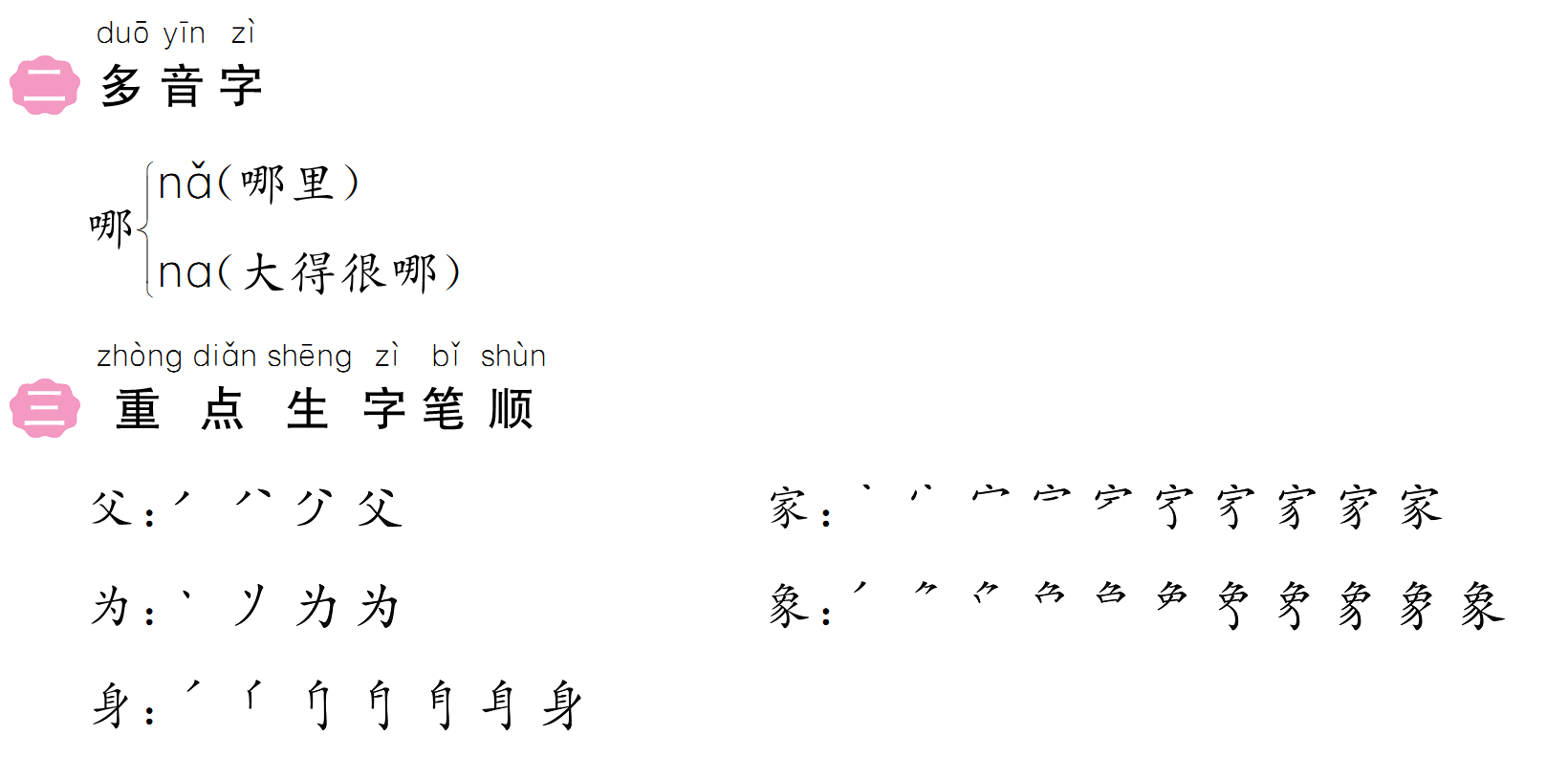 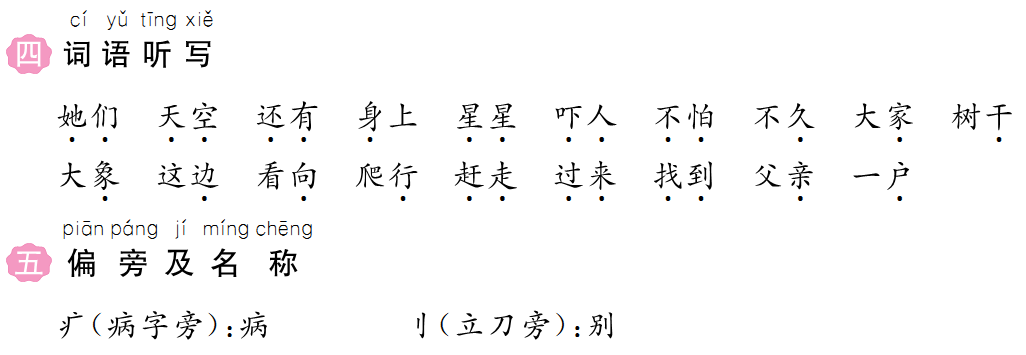 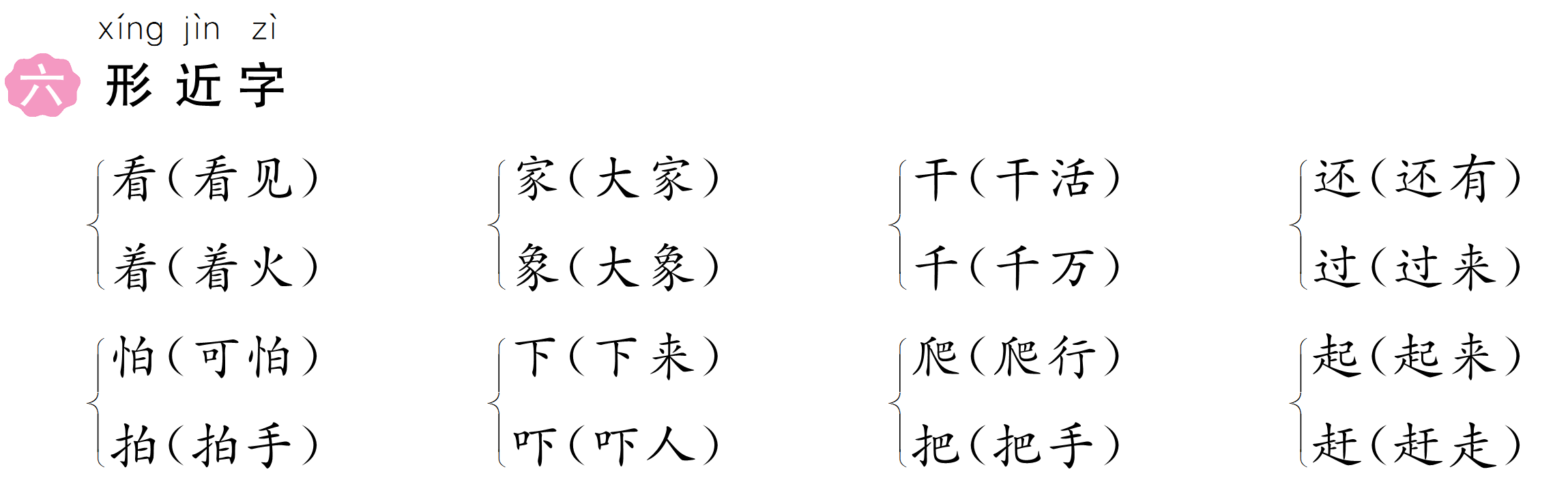 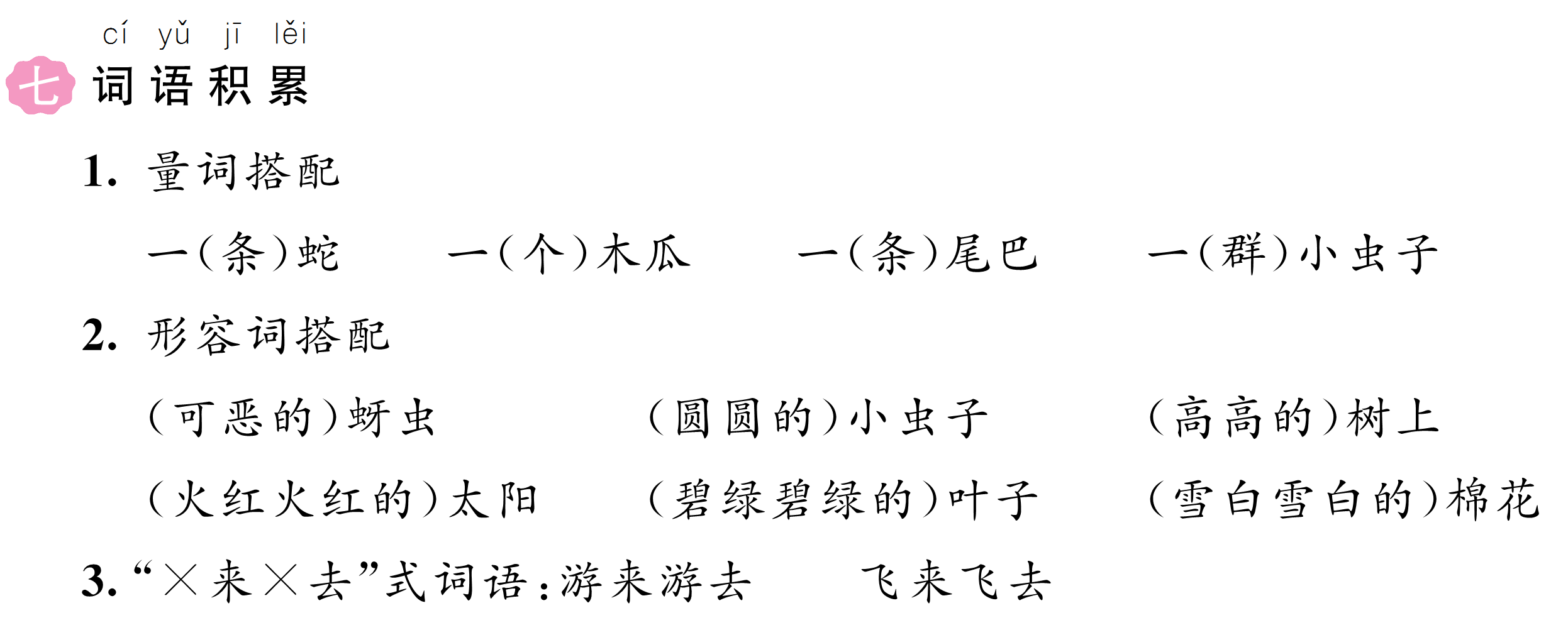 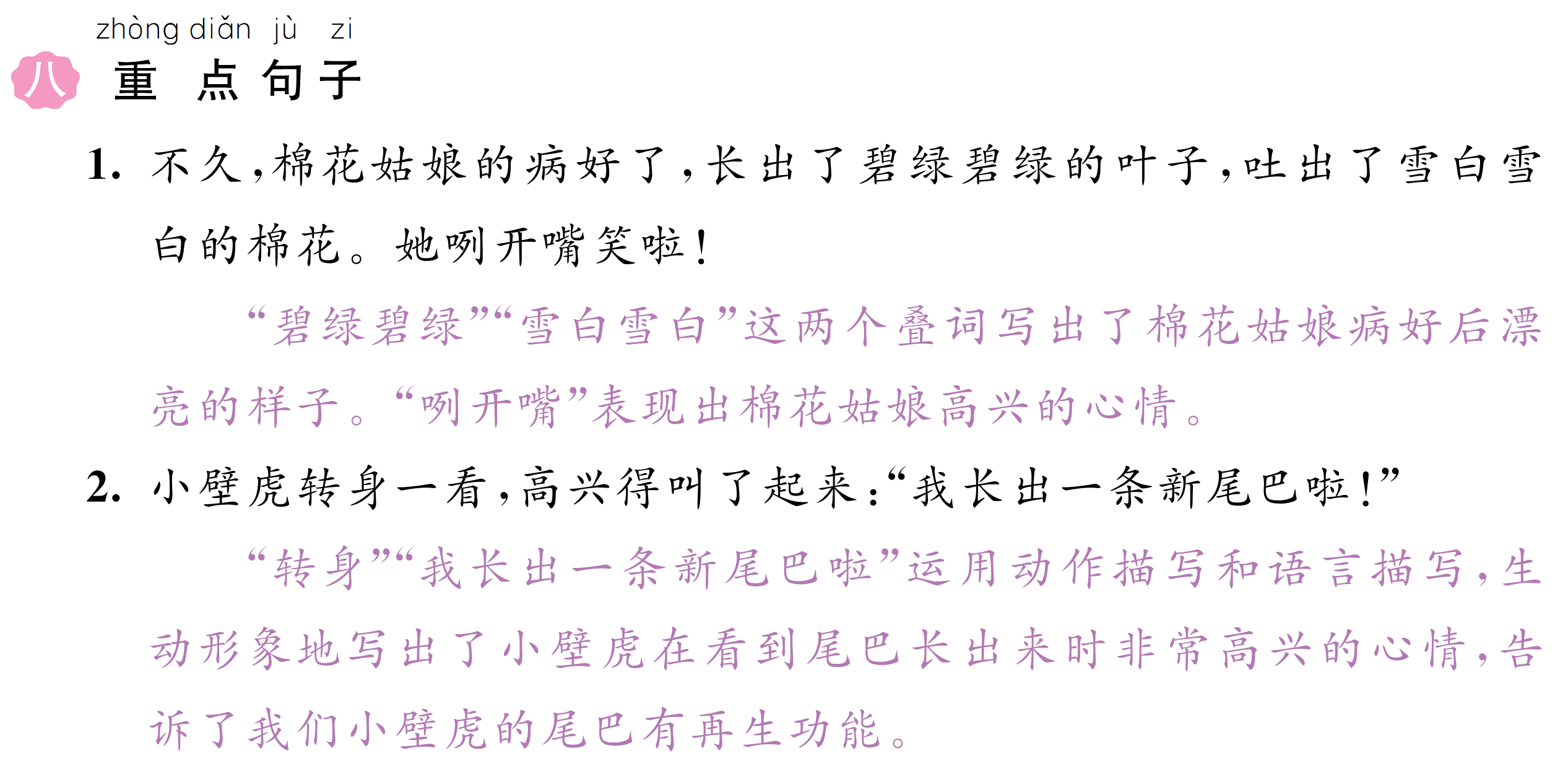 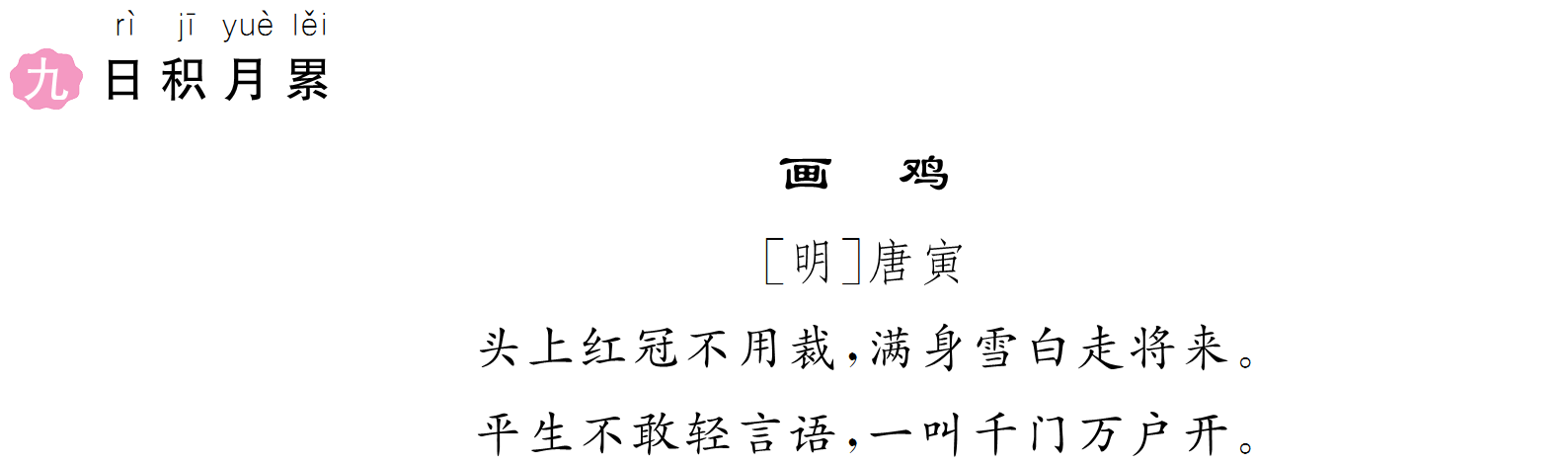 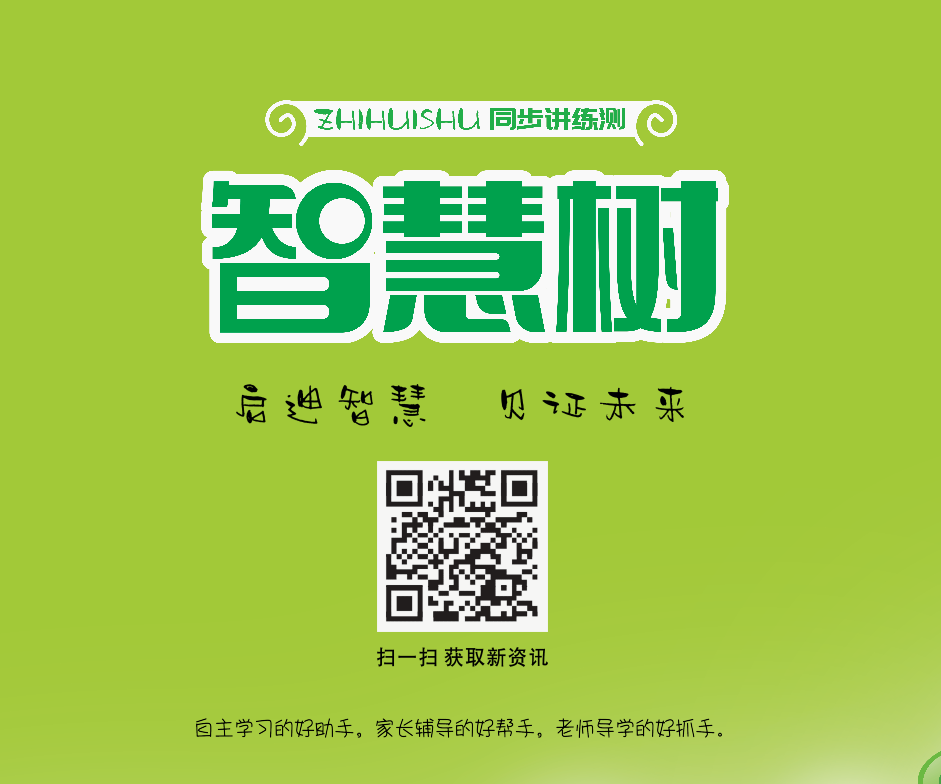 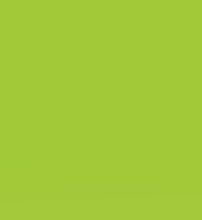